Ασκήσεις Θεωρία πληροφορίας και στοιχεία κωδίκων
Ν. Καλουπτσίδης
Εαρινό εξάμηνο 2016
Σύνολο 1
Ασκηση 1.
Η απο κοινού κατανομή δύο δυαδικών μεταβλητών δίνεται απο τον ακόλουθο πίνακα



Να υπολογίσετε τα μεγέθη: H(X), H(Y), H(X|Y), H(Y|X), I(X;Y)
Σύνολο 1
Ασκηση 2.
Δίνονται 3 ανεξάρτητες πεπερασμένες τυχαίες μεταβλητές U, V, και W με εντροπίες H(U), H(V) και H(W). Εστω X=(U,V), Y=(V,W). Να υπολογίσετε τα ακόλουθα πληροφοριακά μέτρα Η(Χ,Υ), Η(Χ|Υ) και I(X;Y).
Σύνολο 1
Ασκηση 3
Να γεννήσετε ακολουθία μήκους Ν αποτελούμενη απο μηδενικά και άσσους με πιθανότητες [1/4, 3/4] με την εντολή randsample
Ομοίως να δημιουργήσετε ακολουθία στο αλφάβητο [1, 2 ,3, 4] με πιθανότητες [1/3, 1/3, 1/4, 1/12] 
Να υπολογίσετε τις εμπειρικές πιθανότηες με την εντολή [counts,bins]=hist( ) 
Να επαληθεύσετε την οριακή συμπεριφορά 
(1/n)log(1/p(x))→H (τυπικότητα και ιδιότητα της ασυμπτωτικής ισοδιαμέρισης)
Σύνολο 1
Ασκηση 4.
Να φορτώσετε την εικόνα trees με την εντολή load(‘trees.mat’). Νε εμφανίσετε την εικόνα με την εντολή imshow(X,map). Να μετατρέψετε την έγχρωμη εικόνα σε εικόνα έντασης και να προσθέσετε θόρυβο με την εντολή imnoise. Να υπολογίσετε την εντροπία της αρχικής εικόνας και της εικόνας με θόρυβο. Να μετατρέψετε την εικόνα σε μαυρόασπρη (δυαδική) και να προσθέσετε θόρυβο τύπου ‘αλάτι πιπέρι’. Να υπολογίσετε τις εντροπίες εκ νέου. Σε ποιά συμπεράσματα και εικασίες καταλήγετε?
Σύνολο 1
Ασκηση 5
Ο πίνακας μετάβασης p(y|x) που ακολουθεί, περιγράφει το δυαδικό κανάλι διαγραφής (binary erasure channel). Τα σύμβολα εισόδου είναι ισοπίθανα.




Να υπολογίσετε όλα τα πληροφοριακά μέτρα H(X), H(Y), H(X|Y), H(Y|X), I(X;Y) όταν a=0.2.  Να επαληθεύσετε τους υπολογισμούς σας στο MATLAB.
Σύνολο 1
Ασκηση 6
Εστω Y=g(X), X πεπερασμένη τυχαία μεταβλητή. Να δείξετε οτι H(Y)≤ H(X) και η ισότητα ισχύει τότε και μόνο τότε όταν η (ντιτερμινιστική συνάρτηση) g είναι 1-1.
Ασκηση 7.
Αν Χ, Ζ ανεξάρτητες δυαδικές μεταβλητές με την Ζ να εμφανίζει τη τιμή 1 με πιθανότητα p, και Υ=Χ+Ζ(mod 2) (δυαδικό συμμετρικό κανάλι) τότε Η(p) ≤  H(Y), οπου Η(p) η δυαδική εντροπία με παράμετρο p. (οι πράξεις mod p θα εξηγηθούν στη τάξη).
Σύνολο 1
Ασκηση 8
Να χρησιμοποίησετε το ανάπτυγμα Taylor για να αποδείξετε την ανισότητα


Και στη συνέχεια να δείξετε 



Το φράγμα συσχετίζει τη απόσταση KL με τη σταθμισμένη Ευκλείδια απόσταση. Να διερευνήσετε πειραματικά την εγγύτητα των παραπάνω αποστάσεων
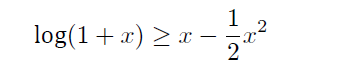 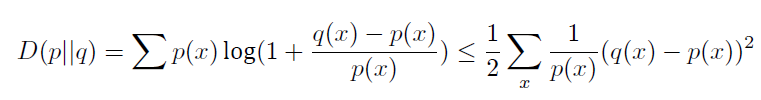 Σύνολο 1
Ασκηση 9
Να αποδείξετε τις επόμενες ανισότητες
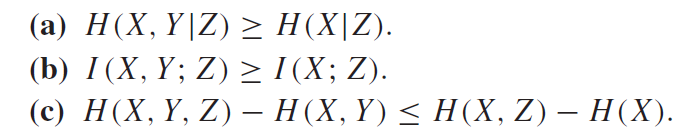